Friedensregion BodenseeJahresbericht 2021 des Vorstands
auf der Mitgliederversammlung des FRB e.V.
am 9. Mai 2022 in Überlingen
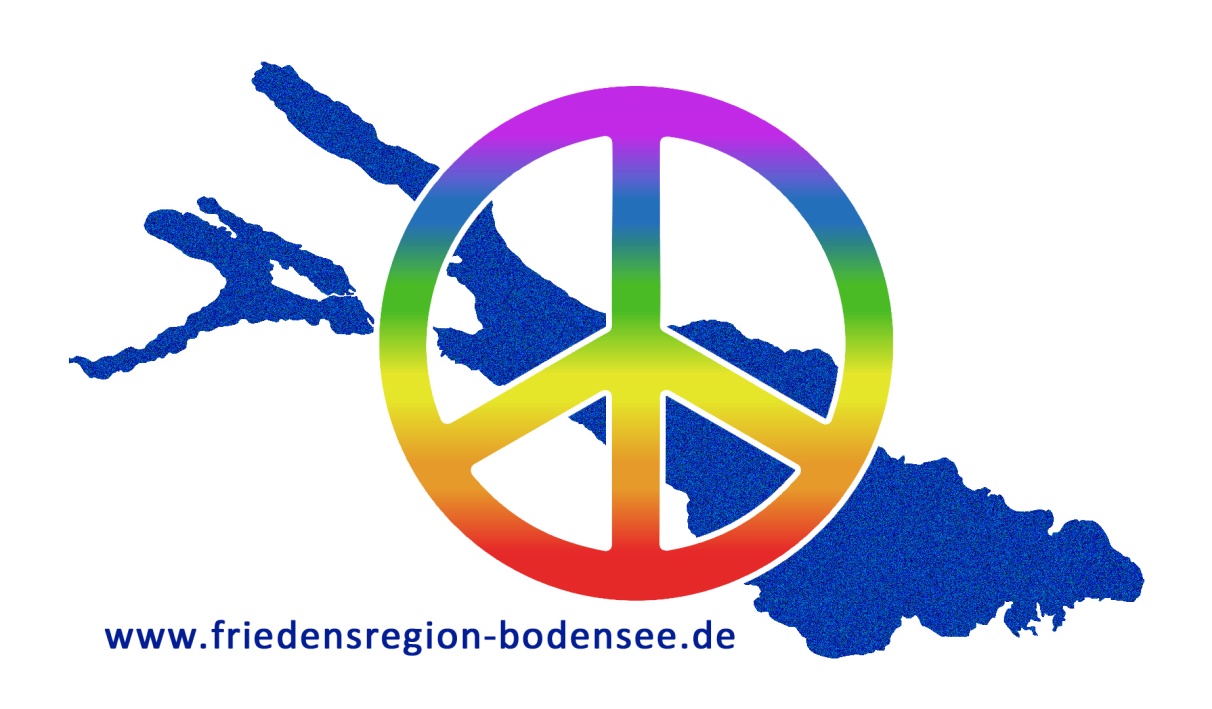 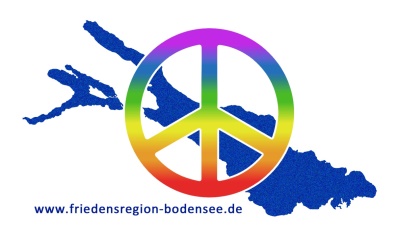 Jahresbericht 2021 des FRB-Vorstands
regelmäßiges monatliches FRB-Arbeitstreffen + Vorstandssitzungen mit Reflexion und Planung  von Aktionen und Entwicklung der Friedensregion seit 2015
regelmäßiger Newsletter seit 2020 
monatliche Resilienz-Gruppe
regelmäßige Teilnahme am Friedenstisch in Überlingen
Strategie-Workshops zur Weiterentwicklung des Vereins (2021 anstelle Friedenstifter-Seminare)

federführend in der Organisation des Internationalen Bodensee-Friedensweges
enge Zusammenarbeit mit den friedens räumen, Politkino und Lokale Agenda Lindau 
regelmäßiger Kontakt mit SDG-Forum Bodensee, ParentsforFuture und FridaysforFuture
regelmäßige Kontakte zu anderen Organisationen und Verbänden der Friedens- und Klimabewegung
Teilnahme Schweigekreis für Frieden, Klimaschutz und Gemeinwohl in Lindau seit 2019
Teilnahme Fortbildungsreihe Vereinsführerschein (Landkreis Lindau und Bodenseekreis)
und zahlreiche weitere Aktivitäten …….. 
Und last not least: Maßnahmen zur Finanzierung der Vereinsarbeit
Aktivitäten im Jahr 2021
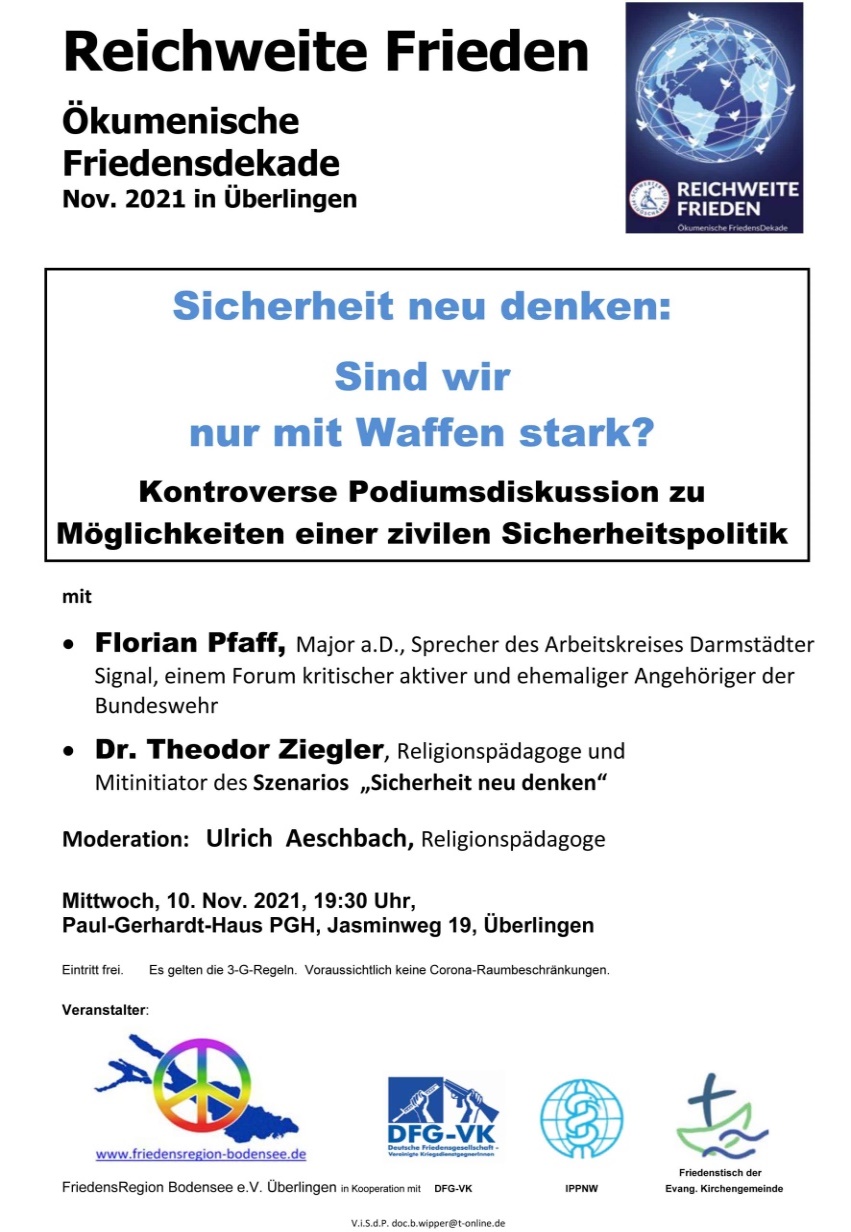 Podiumsveranstaltung mit Bundestagskandidaten 

Nagasaki-Tag in Radolfzell
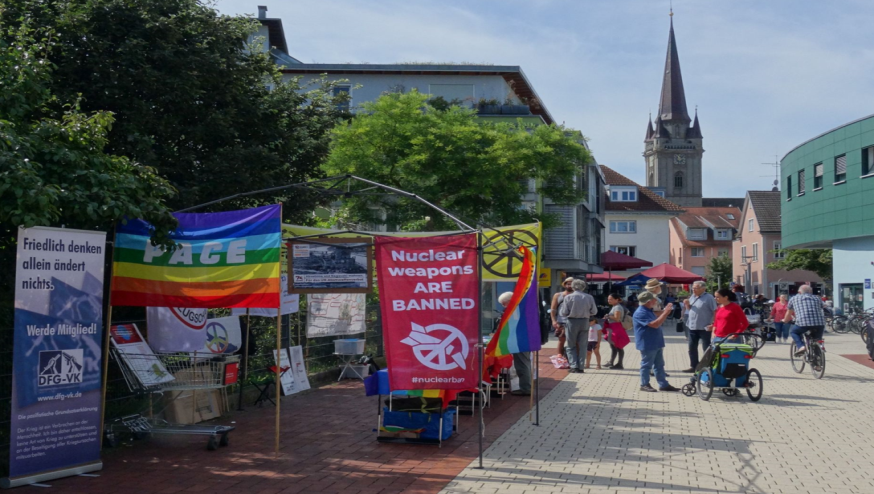 Aktivitäten im Jahr 2021
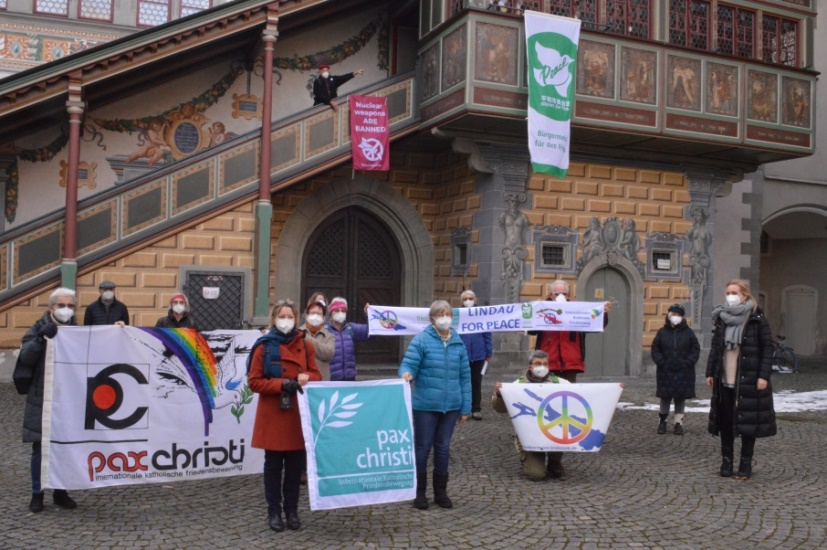 TV-Interview mit Clemens Ronnefeldt   
          
					    	 UN-Atomwaffen-Verbotsvertrag und 
     UNO-Weltfriedenstag in St.Gallen	                   	           		       Flaggentag der Mayors for Peace,

				             	                Deutschland-Wanderung der Naturfreunde
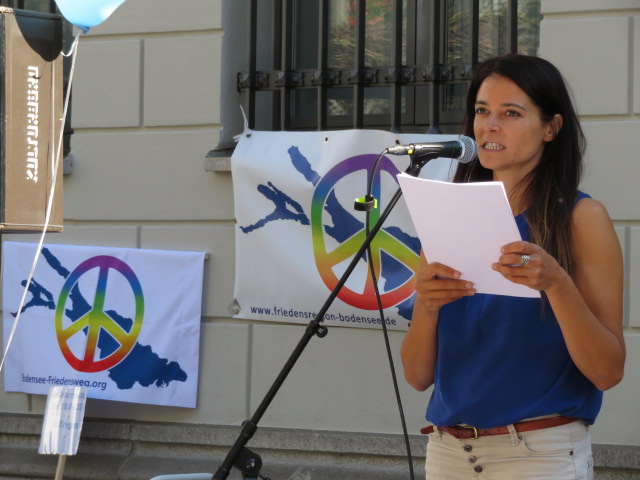 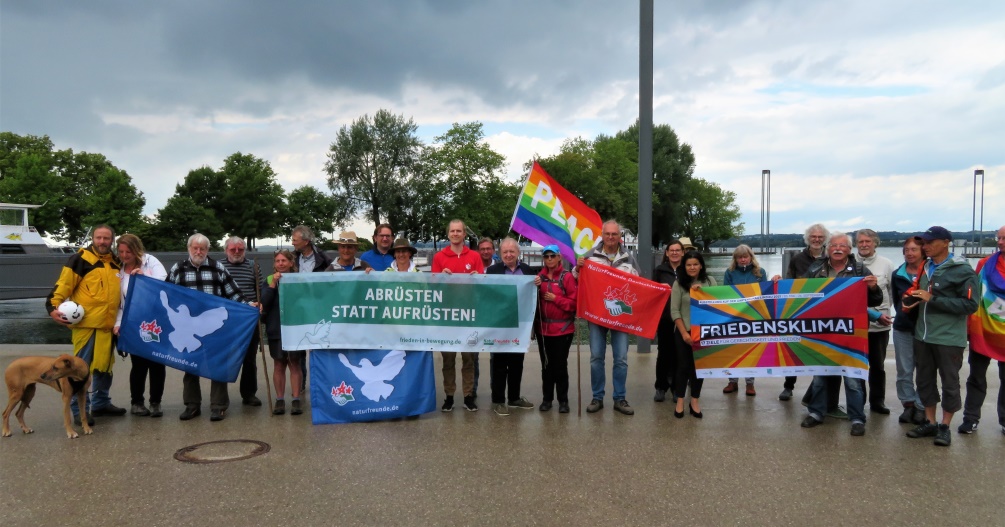 Aktivitäten im Jahr 2021
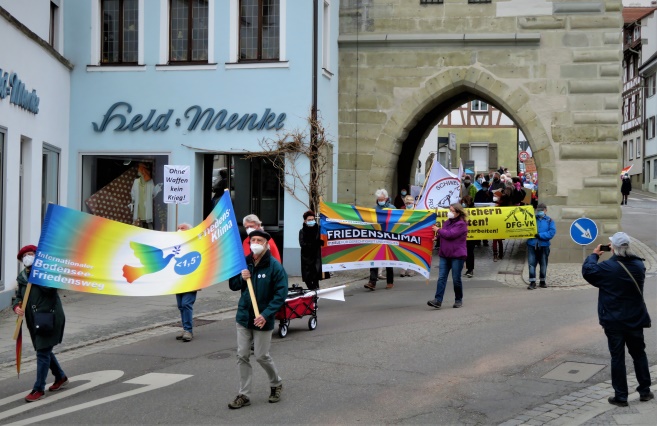 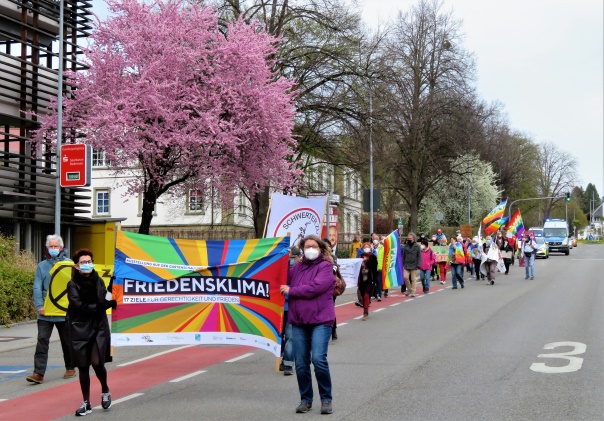 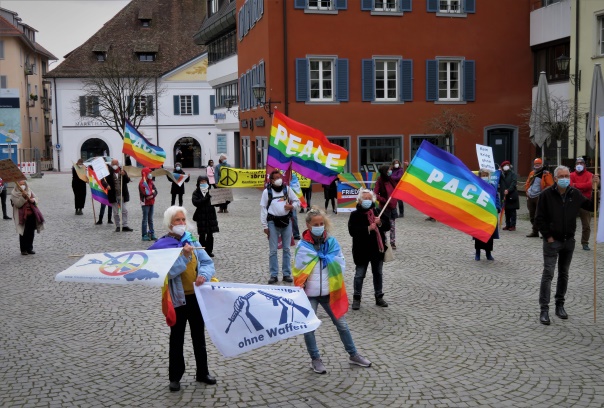 Internationaler Bodensee-Friedensweg
 
2021 in Überlingen
2022 in Bregenz
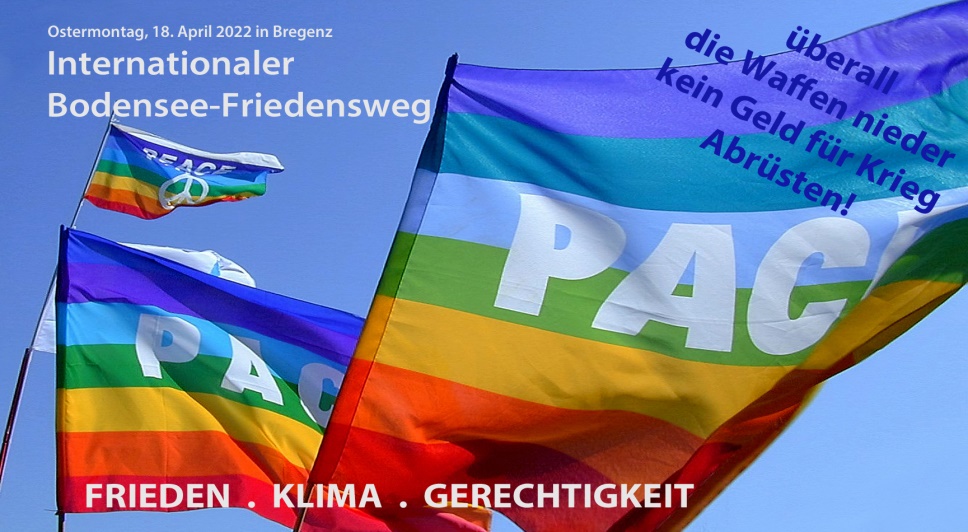 Aktivitäten im Jahr 2021
FRIEDENSKLIMA! 144 Tage Ausstellung auf der Gartenschau Lindau
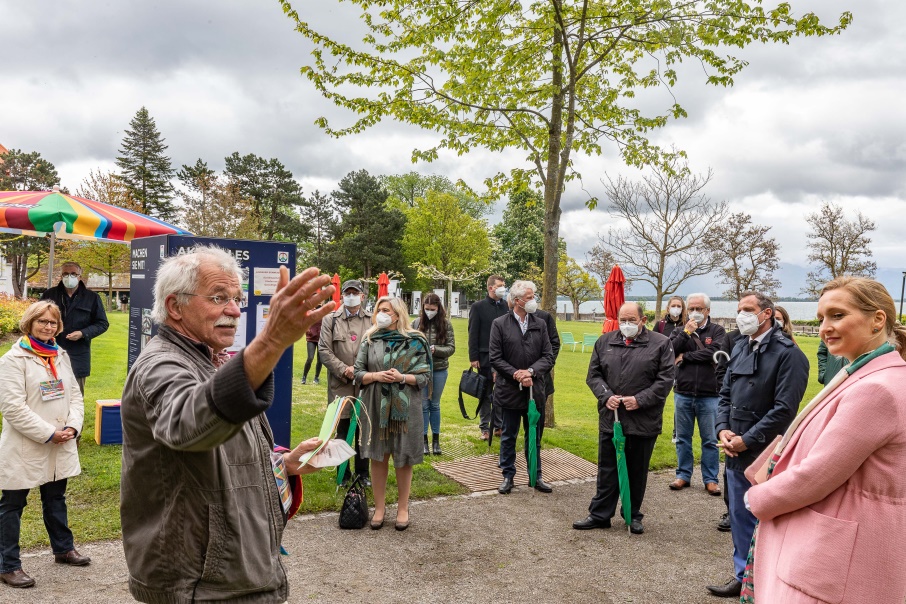 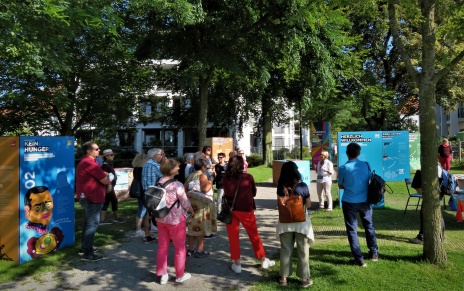 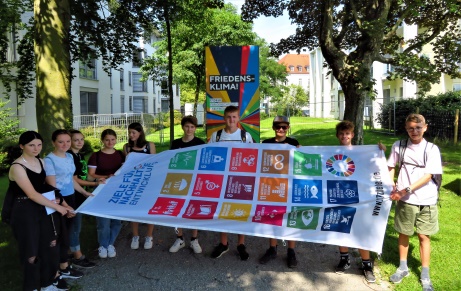 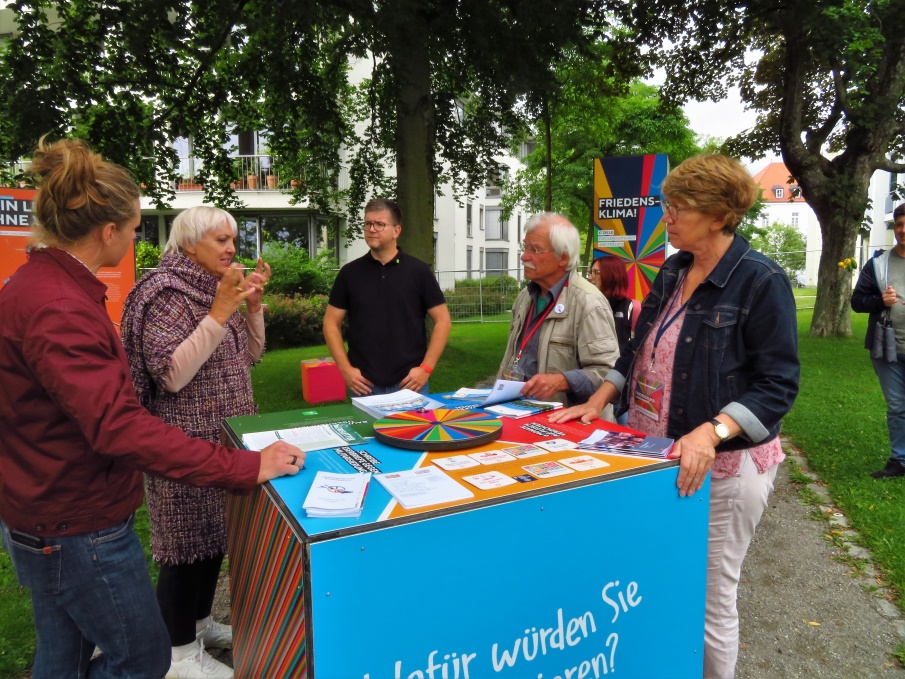 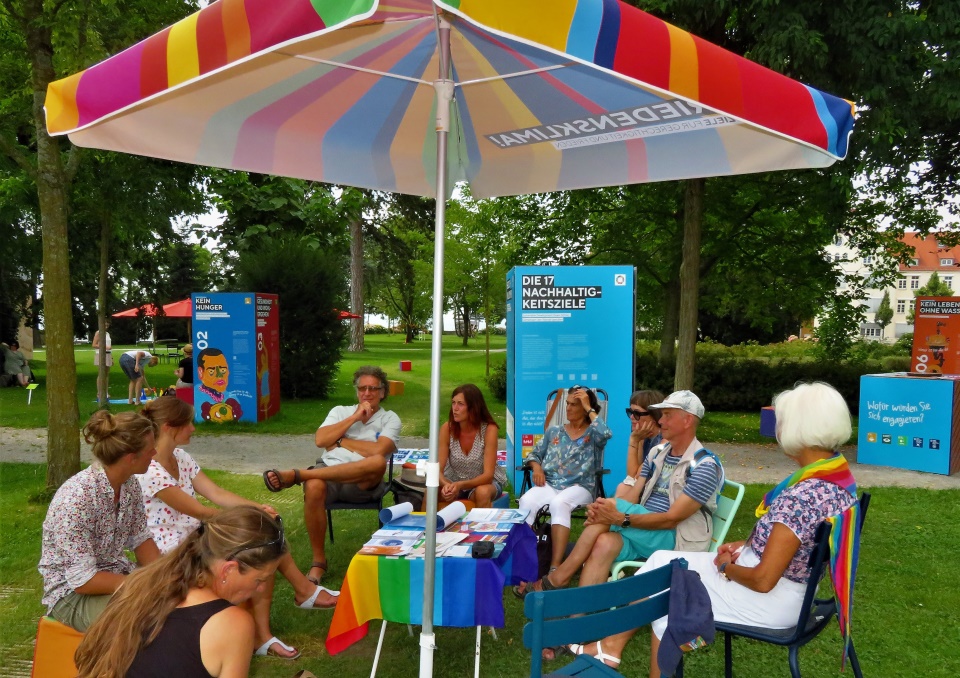 Aktivitäten im Jahr 2022
Rollups für Friedensregion und FRIEDENSKLIMA!
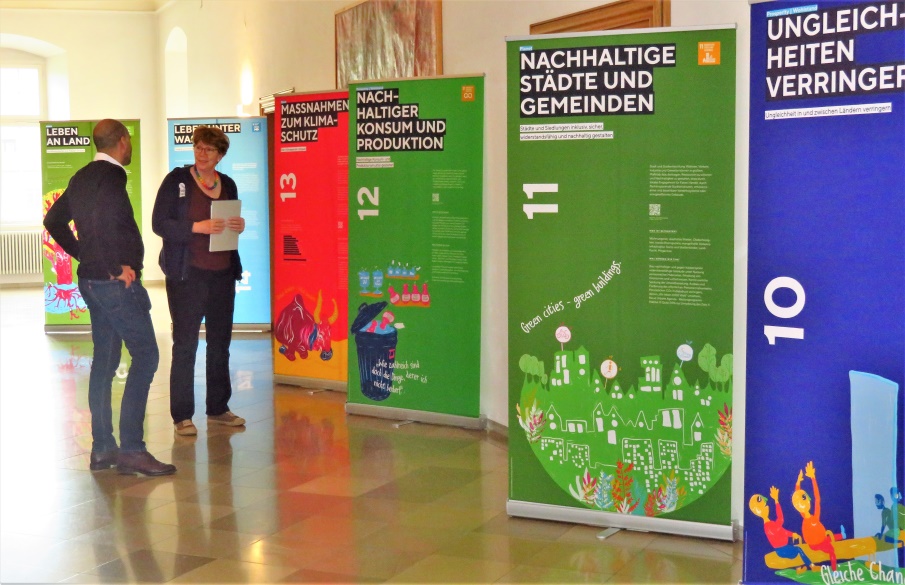 Verleih über die 
Lokale Agenda Lindau
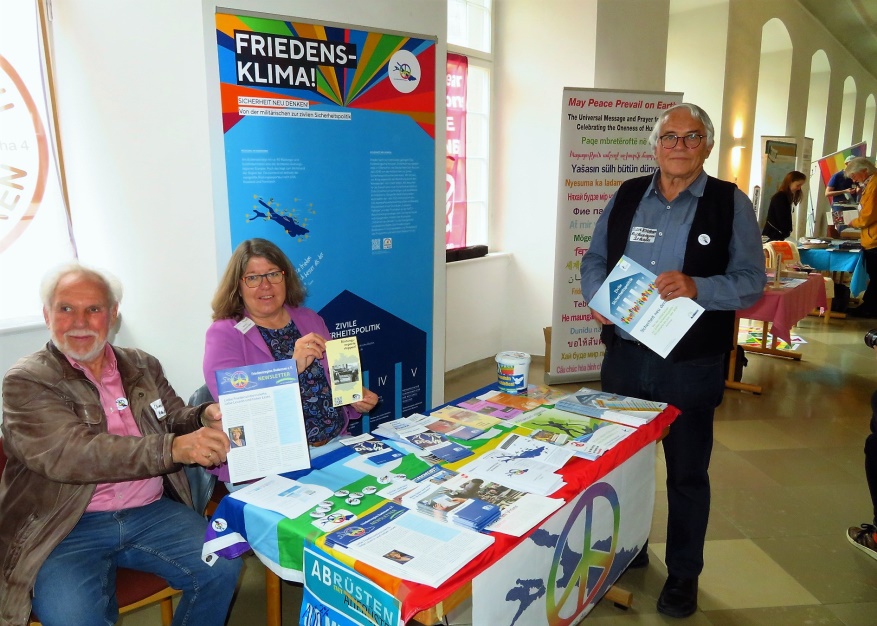 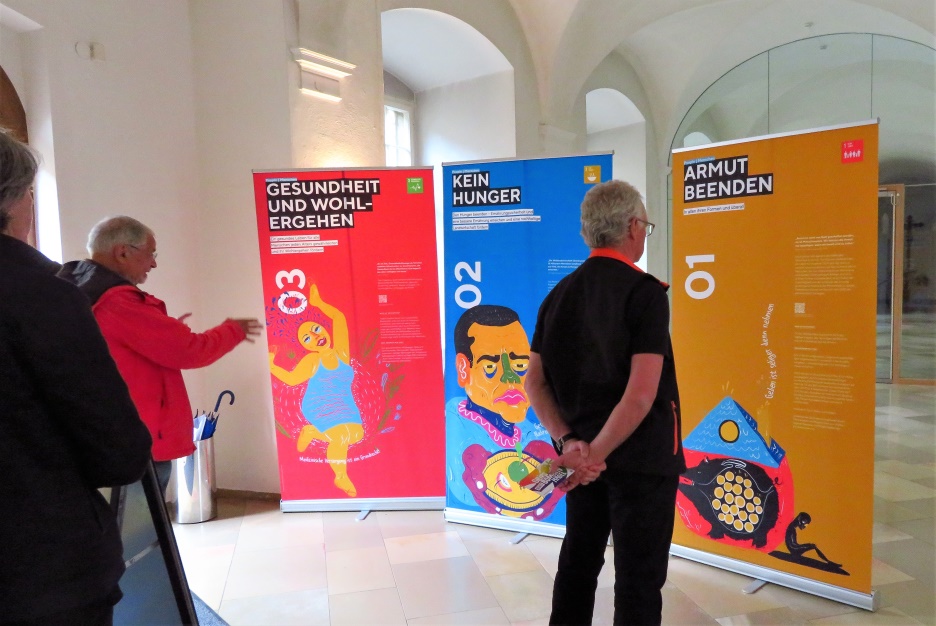 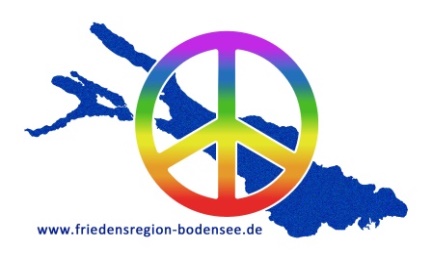 Friedensregion Bodensee e.V.
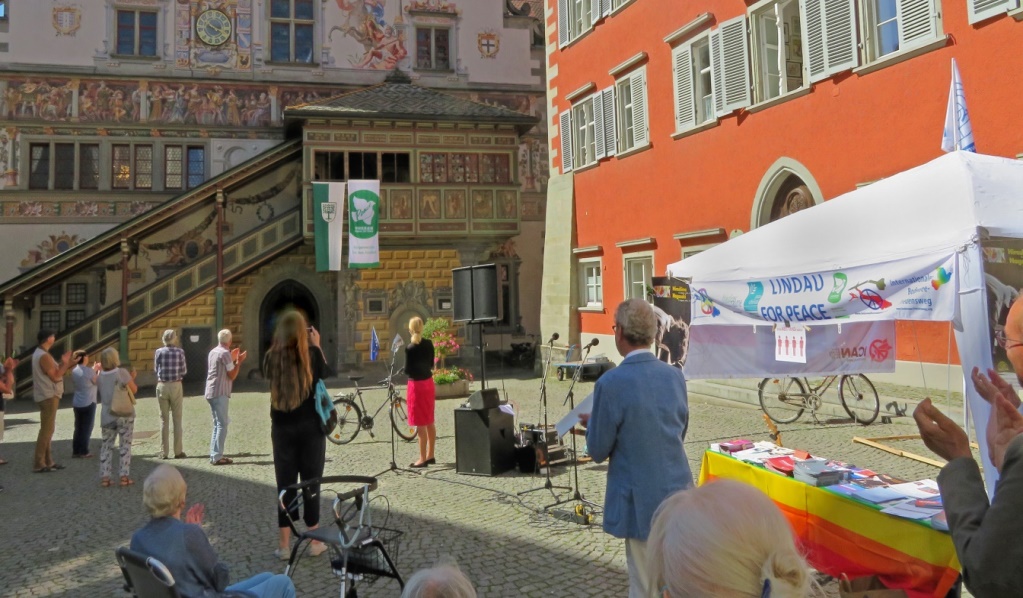 Die Friedensregion Bodensee e.V. ist Teil der deutschen Friedensbewegung und engagiert sich für die Entwicklung einer Friedenskultur, für zivile Sicherheit, gewaltfreie Konfliktlösung und globale Gerechtigkeit.

Weitere Informationen: 
www.friedensregion-bodensee.de
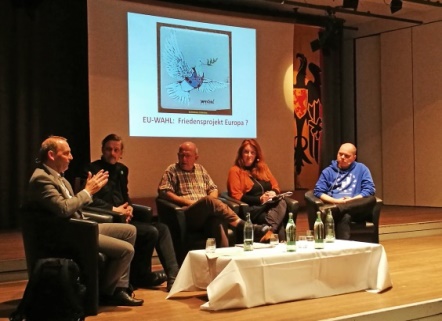 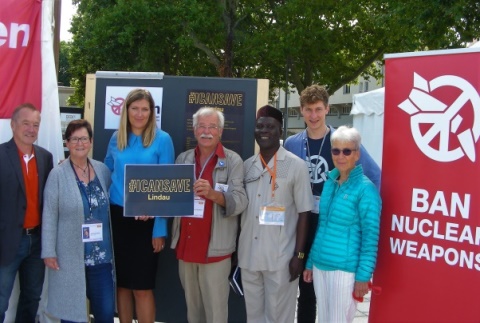 Perspektiven zur MV 2023
Inhaltliche Schwerpunkte: (schulische) Friedensbildung und Sicherheit neu denken, Ausstellung FRIEDENSKLIMA! 
Vereinsorganisation: Geschäftsführung, Finanzierung, Dokumentation, DGSVO
Vorstand: Satzungsänderung Teamvorstand => Entlastung, Ehrenamtspauschale
Vernetzung und Zusammenarbeit in Bodensee-Region
Mitgliederwerbung,    				                              v.a. jüngere Menschen
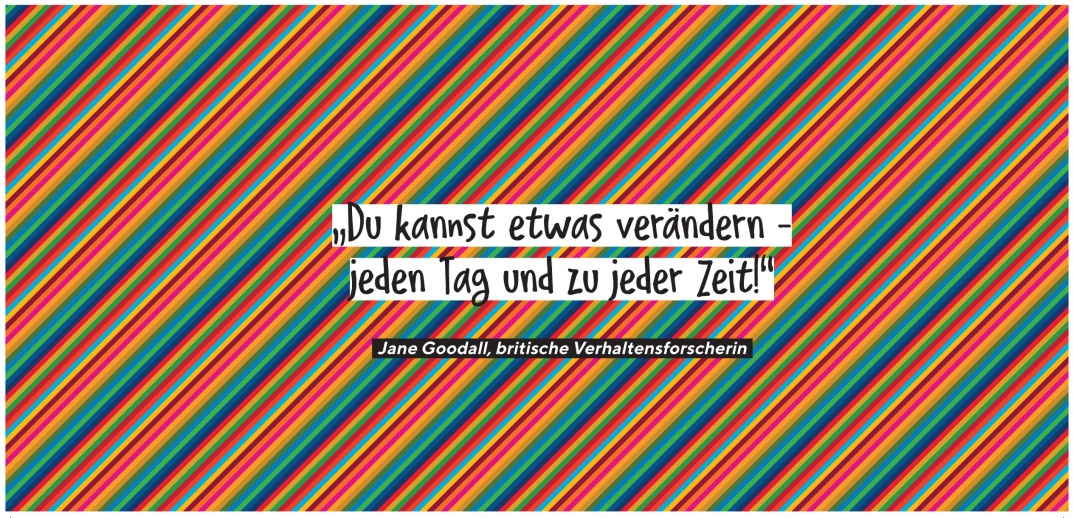 Frieden braucht Visionen
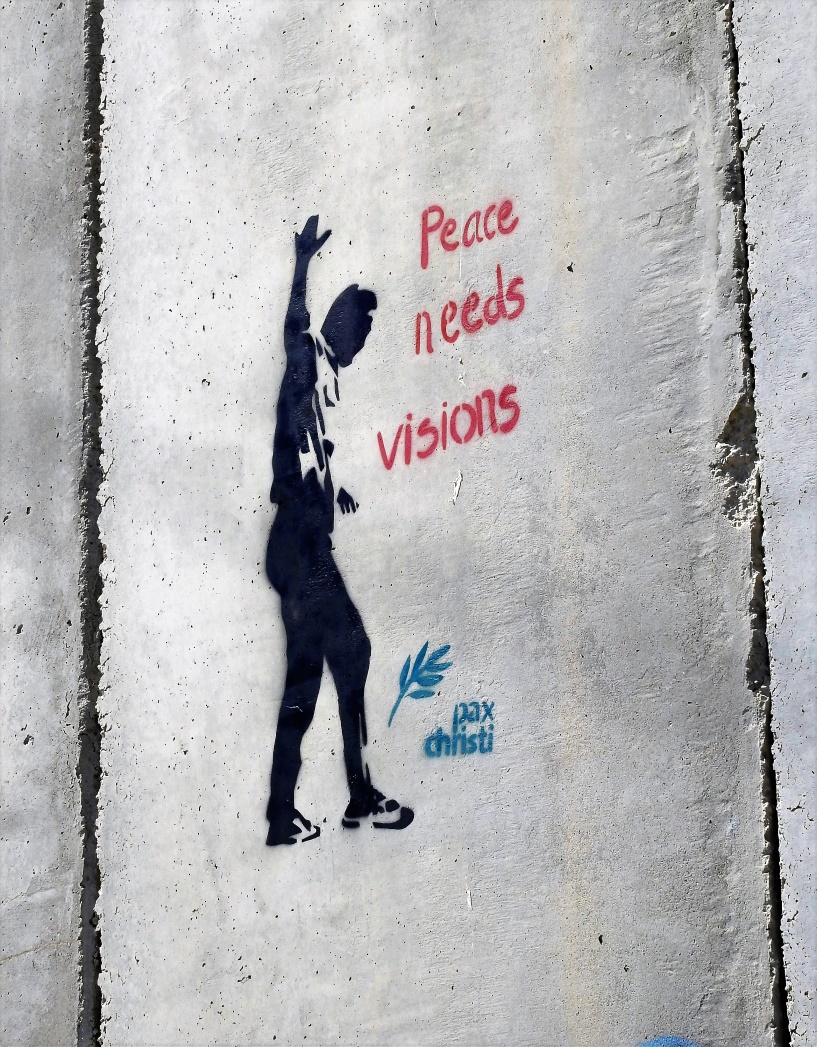 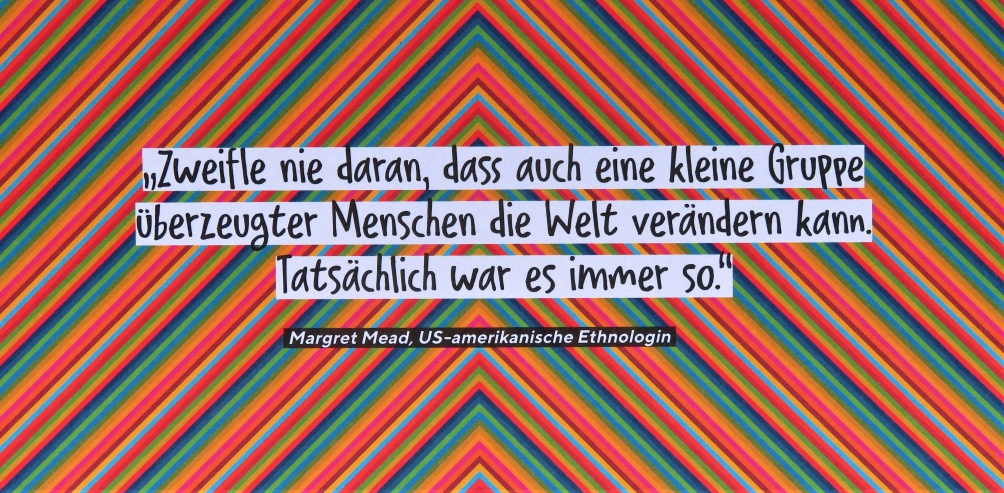